Απειλούμενα είδηΜεσογειακή Φώκια monachus monachus
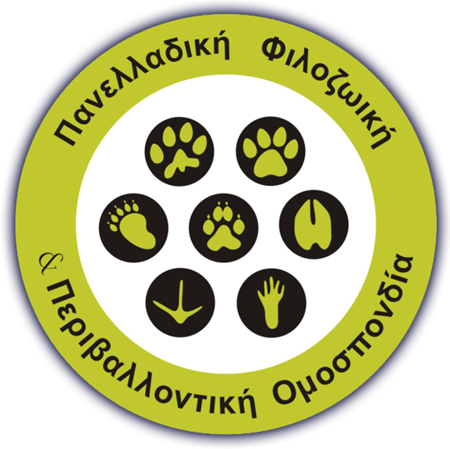 Γιώργος Κέκερης
Χριστίνα Νομικού
Εκπαιδευτικοί πρωτοβάθμιας εκπαίδευσης
Γεια σας!
Είμαι η Φωφώ μια μικρή μεσογειακή φώκια
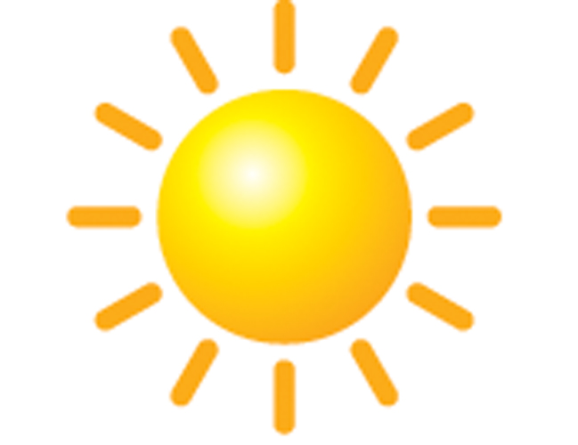 Εθνικό Θαλάσσιο Πάρκο Αλοννήσου Βορείων Σποράδων, το μεγαλύτερο ευρωπαϊκό θαλάσσιο πάρκο και το πρώτο στην Ελλάδα
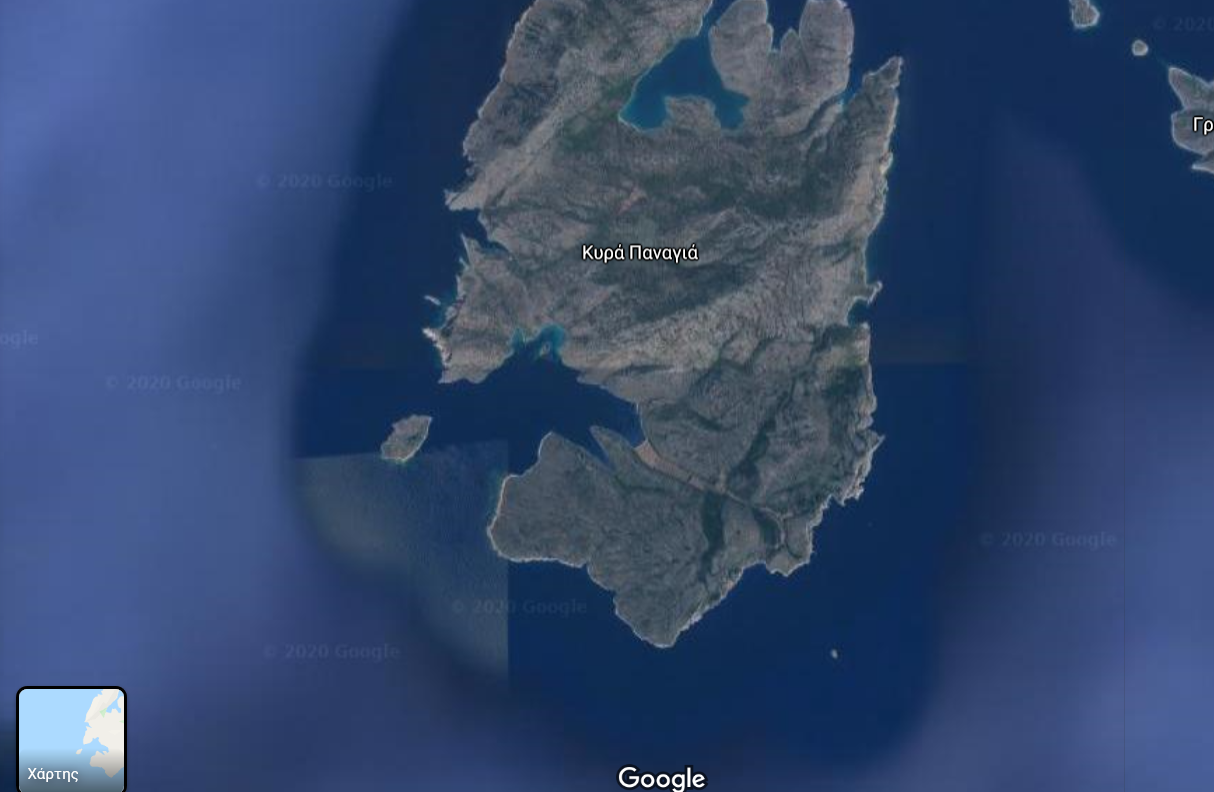 Είμαι τυχερή γιατί ζω σε ένα όμορφο μέρος στην Ελλάδα. Το ξέρετε;  Θέλετε να βρείτε πληροφορίες για το πάρκο που ζω;
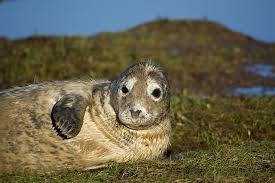 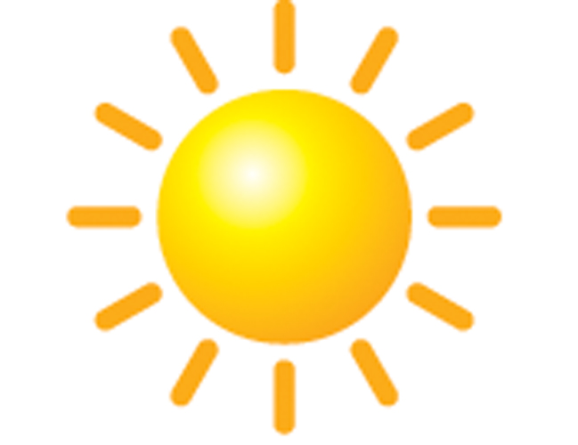 Στην Ελλάδα ζουν τα 2/3 του είδους μου και στις Βόρειες Ατλαντικές ακτές της Μαυριτανίας το υπόλοιπο 1/3.
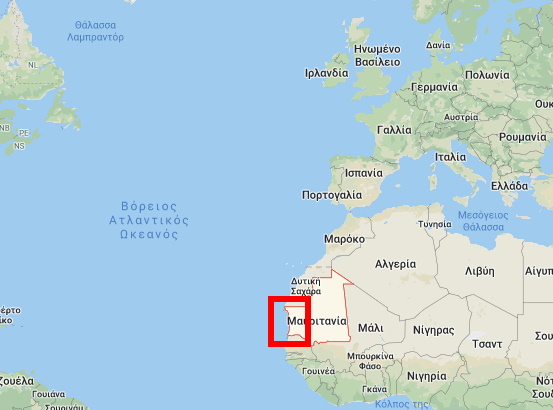 Γεννήθηκα σε μια σπηλιά, 
όπου η μαμά μου είχε το καταφύγιό της, 
γιατί εμείς οι μεσογειακές φώκιες  αποφεύγουμε την ανθρώπινη παρουσία. 
Αυτός ίσως  είναι και ένας από τους λόγους που μας ονόμασαν  φώκιες monachus monachus. Δηλαδή φώκιες μοναχούς. Υπάρχουν κι άλλες εκδοχές για το όνομά μας. Θέλετε να τις αναζητήσετε;
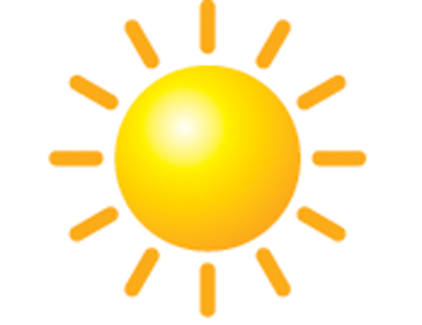 Οι μεσογειακές φώκιες ζουν εκατοντάδες  χρόνια στις ακτές  της Μεσογείου. 
Ακόμα και ο Όμηρος μας  αναφέρει στην Οδύσσειά του
και είμαι πολύ υπερήφανη γι΄αυτό.
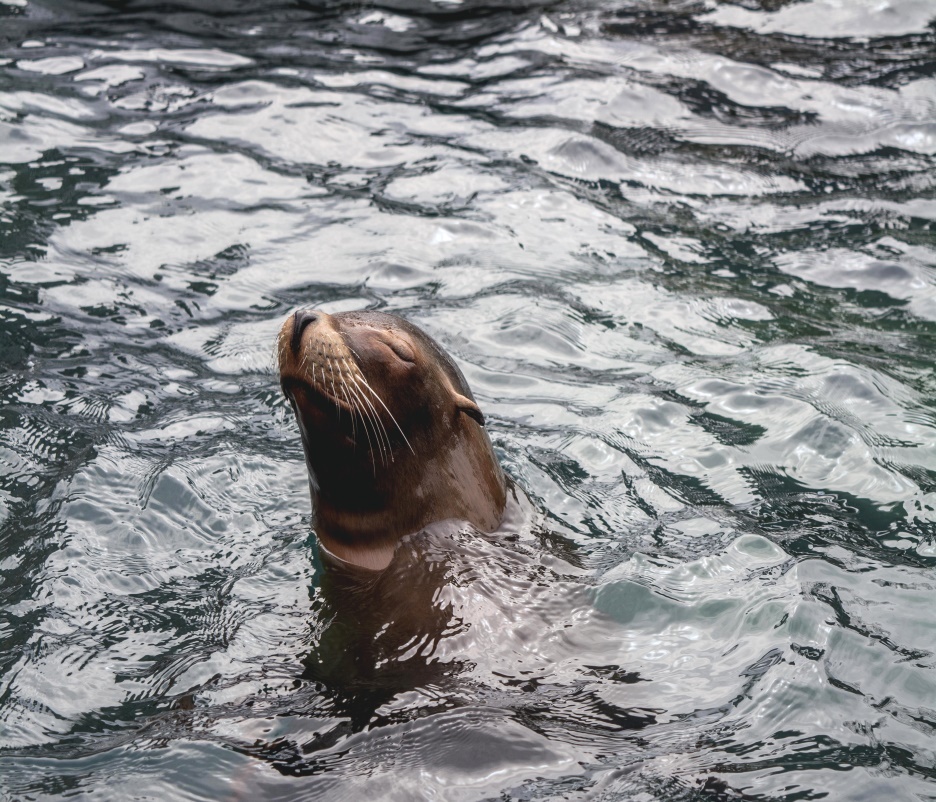 …και ξάφνου οι φώκιες απ᾿ το πέλαγο κοπαδιαστές πρόβαλαν 
κι αράδα επλάγιασαν στο ακρόγιαλο της θάλασσας επάνω. ..
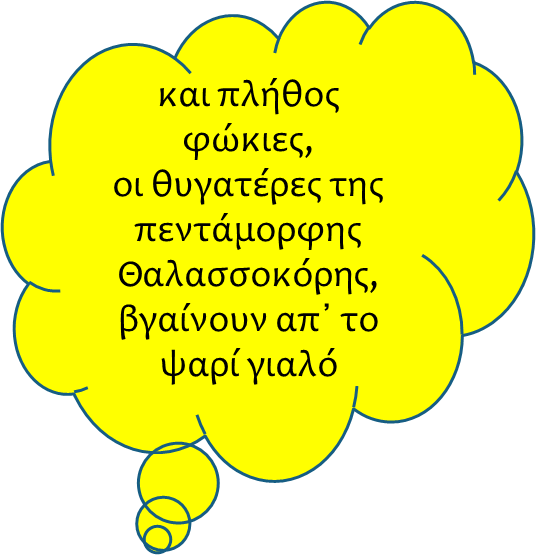 Ομήρου Οδύσσεια Ραψωδία Δ΄
Στην Αρχαία Ιωνία το 500 π.Χ. μας είχαν κάνει και νομίσματα,  για δείτε!
Ιωανια 500πχ
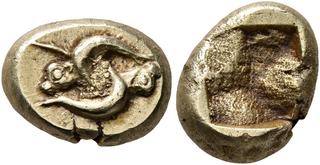 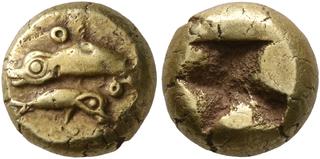 Αναφορά στις φώκιες υπάρχει και στη Λογοτεχνία, με πιο γνωστό διήγημα το «Το μοιρολόγι της φώκιας» του Αλ. Παπαδιαμάντη,  ο οποίος κατάγεται από τη Σκιάθο που είναι πολύ κοντά στην Αλόννησο που μένω.
Για βρείτε την στον χάρτη!
papadiamn
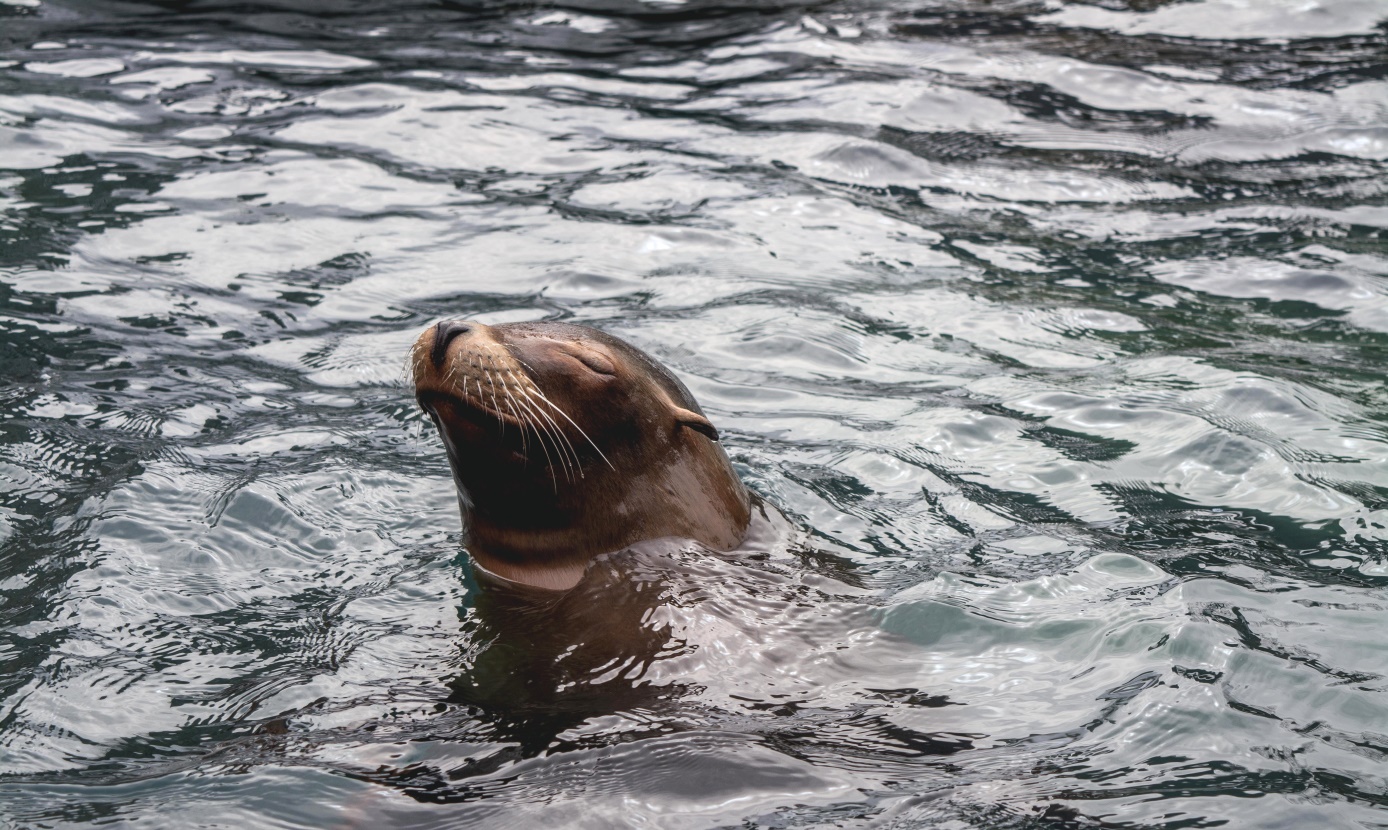 Το αγαπημένο μου φαγητό είναι τα ψάρια, μαλάκια όπως χταπόδια και σουπιές, αλλά και τα καβούρια.
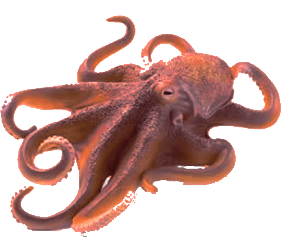 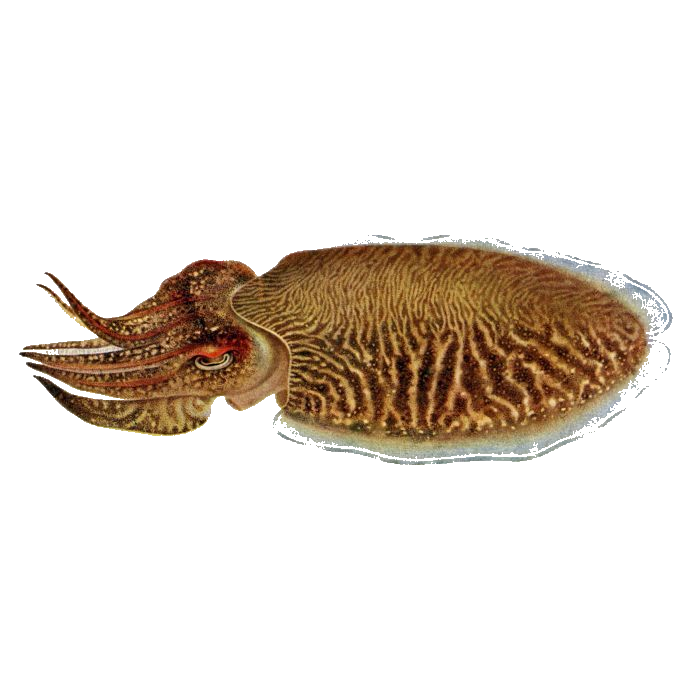 Μπορώ να κάνω βουτιά μέχρι τα 80 μέτρα και το ρεκόρ  μου σε κατάδυση είναι 11 λεπτά. Συνήθως όμως μένω μέσα στο νερό περίπου 6 λεπτά.
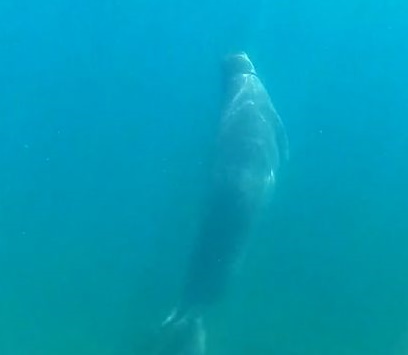 Το είδος μας μπορεί να ζήσει μέχρι τα 45 χρόνια, αν και ο μέσος όρος ζωής μας είναι γύρω στα 20, καθώς κινδυνεύουμε από διάφορους κινδύνους που θα σας πω πιο μετά…  
Είμαι παράκτιο είδος και σπάνια απομακρύνομαι πολύ από τις παραλίες που ζω.  Οι θάλασσες που θέλω να κολυμπώ πρέπει να είναι καθαρές.
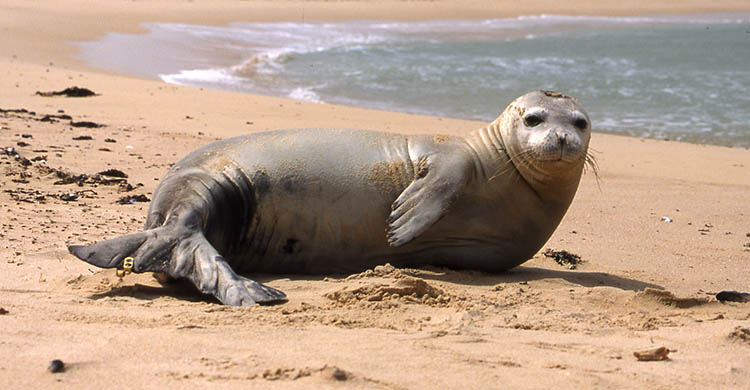 Το είδος μου η Monachus monachus είναι από τα μεγαλύτερα στον κόσμο.  Φτάνω τα 2,5 μέτρα και ζυγίζω περίπου 300 κιλά και στο κορμί μου έχω τρίχωμα μήκους περίπου 8 mm, το οποίο και αλλάζω μια φορά το χρόνο!
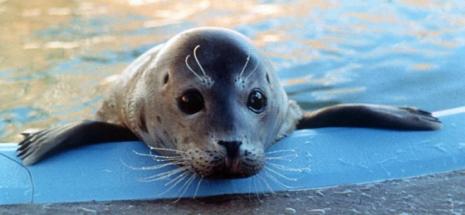 Λένε πως είμαι πολύ έξυπνο ζώο και η νοημοσύνη μου φτάνει αυτή 
του σκύλου! 
Του μοιάζω και λίγο στο πρόσωπο 
τι λέτε εσείς;
Πωπω εξυπνάδα!!!
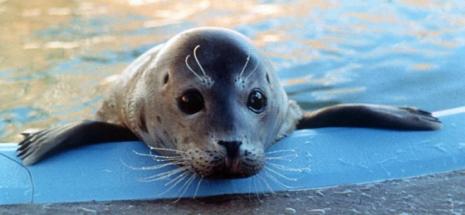 Τα θηλυκά γεννούν κάθε 2 χρόνια 
-μετά από κύηση 9 με 10 μηνών και πάντα στην στεριά – συνήθως ένα μικρό, σπανιότερα δύο.
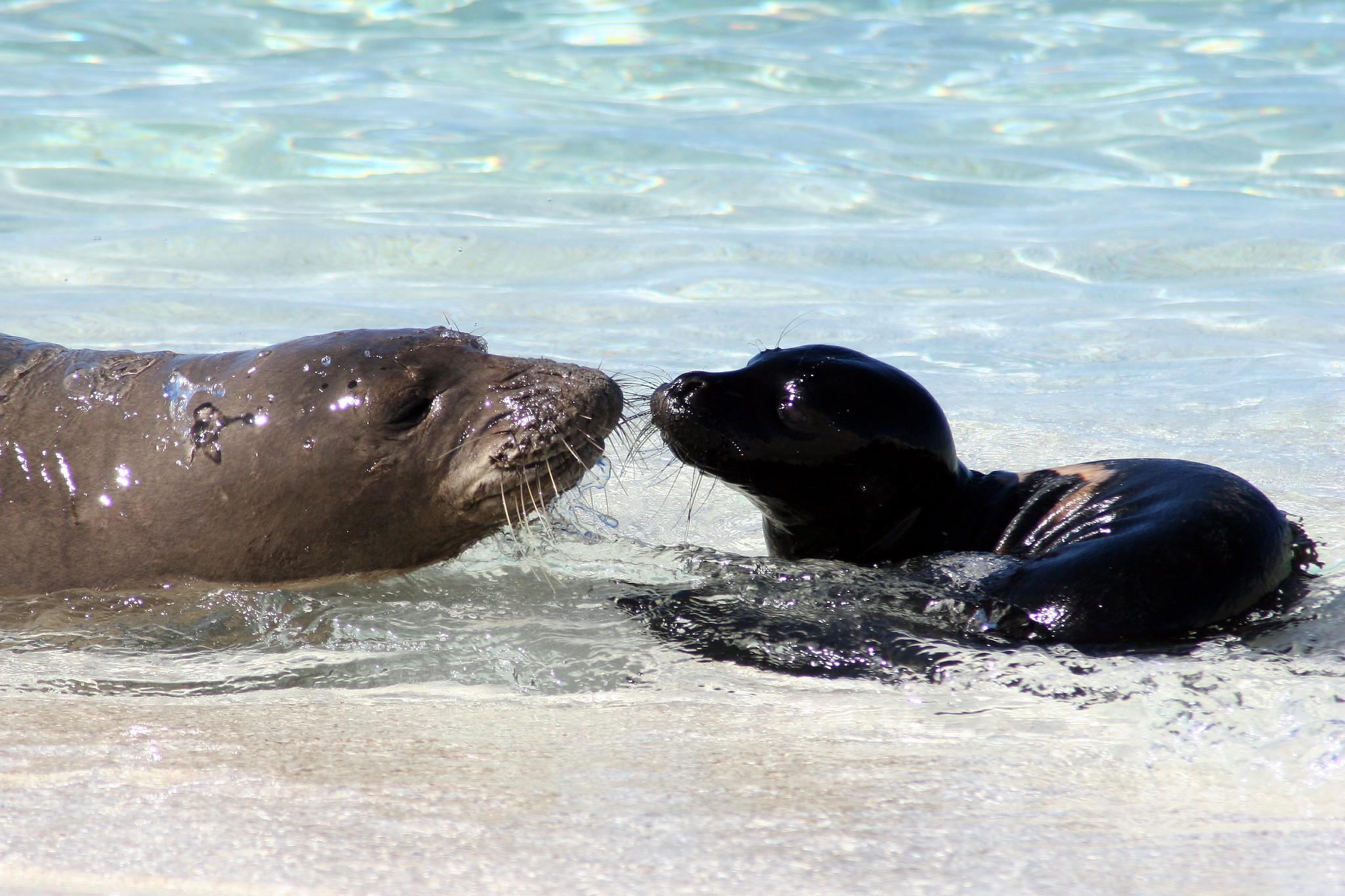 Να σας πω τώρα τα δυσάρεστα… είμαι είδος υπό εξαφάνιση. Δεν υπάρχουν πια πολλές φώκιες του είδους μου, παρά μόνο περίπου 600 σε όλο τον κόσμο. 
Δείτε στην άλλη διαφάνεια από τι κινδυνεύω....
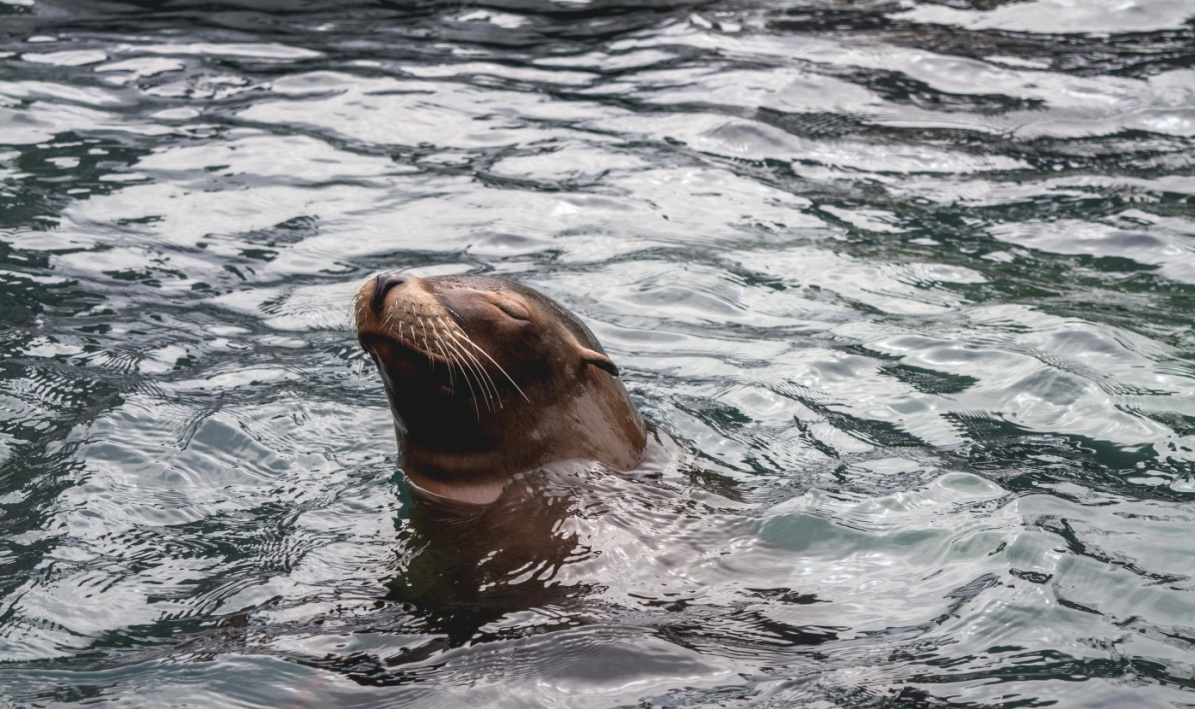 Κυρίως οι ψαράδες με σκοτώνουν… και λιγότερο οι καρχαρίες ή  οι φάλαινες όρκες που δεν τις συναντάμε πια στη Μεσόγειο.
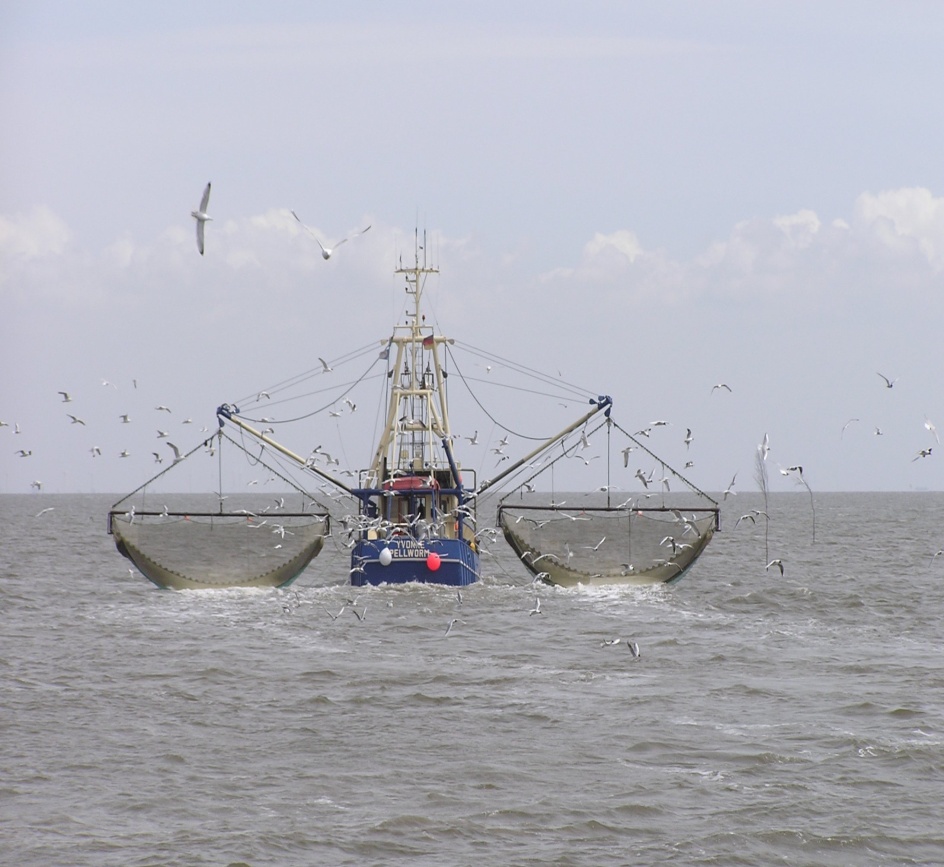 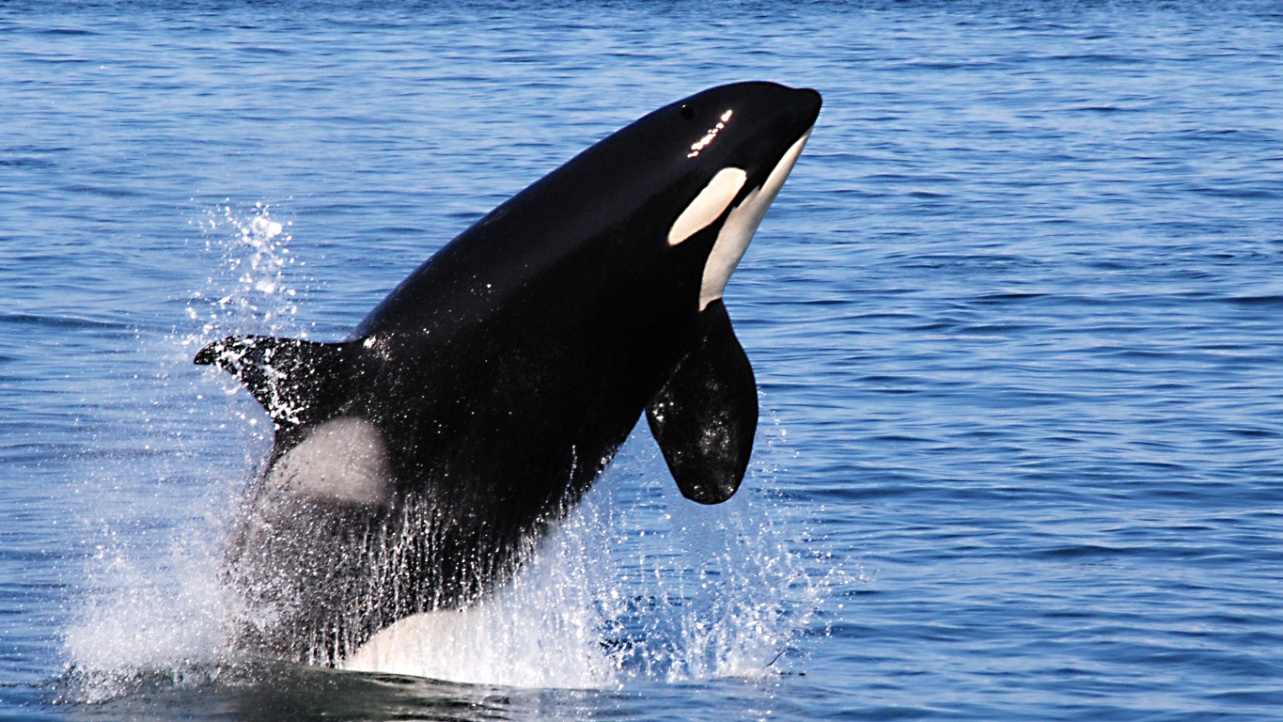 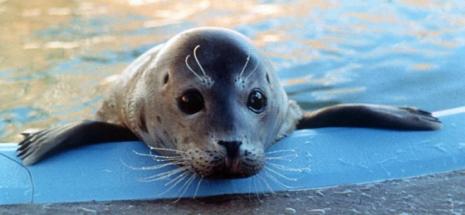 Κινδυνεύω κυρίως από τον άνθρωπο. 
Οι ψαράδες μας θεωρούν υπεύθυνες για την καταστροφή των διχτυών τους. 
Μας πιάνουν για το δέρμα και το λίπος μας, καθώς φτιάχνουν λάδια και κρέμες με το λίπος.
Το δέρμα το χρησιμοποιούν σε διάφορες κατασκευές, αυτό το έκαναν από τα αρχαία χρόνια γι’ αυτό και έχουμε μειωθεί τόσο πολύ!
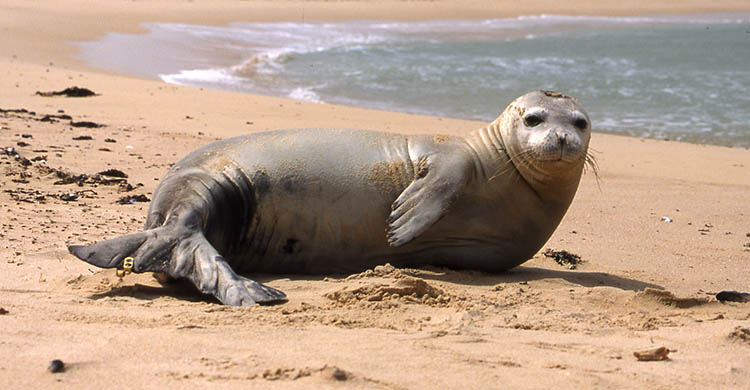 Επειδή είμαστε τόσο λίγες χρειαζόμαστε προστασία!  

Τώρα που γνωριστήκαμε μαζί, έλα να μου φτιάξεις μία ταυτότητα να με γνωρίσει κι άλλος κόσμος καλύτερα…
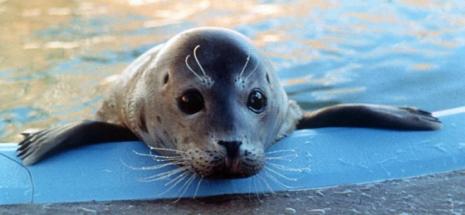 Δελτίο ταυτότητας
Κοινό όνομα:………………………………… Μήκος:………………………………………….Χρώμα:…………………………………………Zει:………………………………………………
Χαρακτηριστικά    σώματος: ………………………………………………………………………………………………………...………………………………………………………………
Συνήθειες  -  Συμπεριφορά …………………………………………………………………………………………………………………………………………………………………………
Αγαπημένο φαγητό :………………………………………………………………………………….
Κύριες  απειλές :……………………………………………………………………………………
Φωτογραφία ή ζωγραφιά ζώου
Φωτογραφίες από τους ελεύθερους ιστότοπους
https://pixabay.com
https://www.google.gr/